Equipo gerencial y Junta Directiva (1/2)
La Junta Directiva cuenta con más de 20 años de experiencia en la industria cementera en cargos directivos
40% de los miembros principales de la Junta Directiva son Independientes
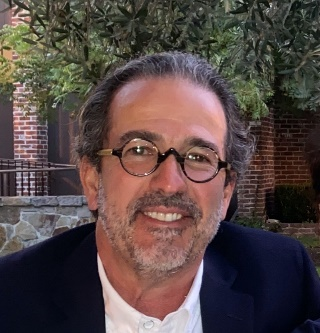 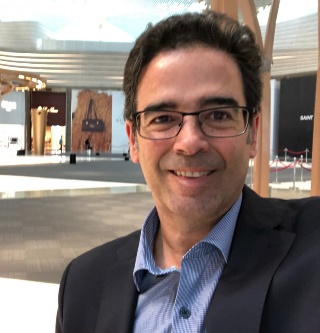 Fuente: ULTRACEM